Bem aventurados os                      limpos de coração
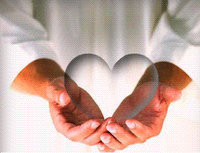 Simplicidade
"Deixai que venham a mim as criancinhas e não as impeçais, porquanto o reino dos céus é para os que se lhes assemelham. - Digo-vos, em verdade, que aquele que não receber o reino de Deus como uma criança, nele não entrará."
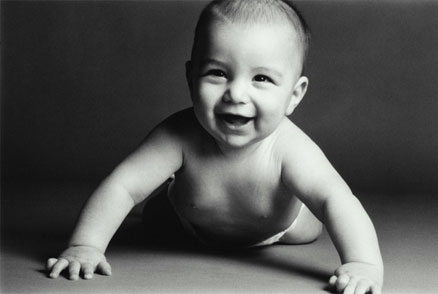 Orgulho e Egoísmo
A pureza do coração é inseparável da simplicidade e da humildade.
Exclui toda idéia de egoísmo e de orgulho.     Por isso é que Jesus toma a infância como emblema dessa pureza, do mesmo modo que a tomou como o da humildade.
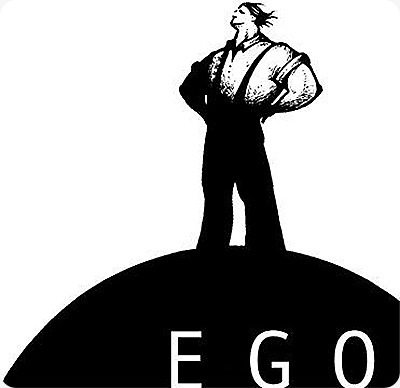 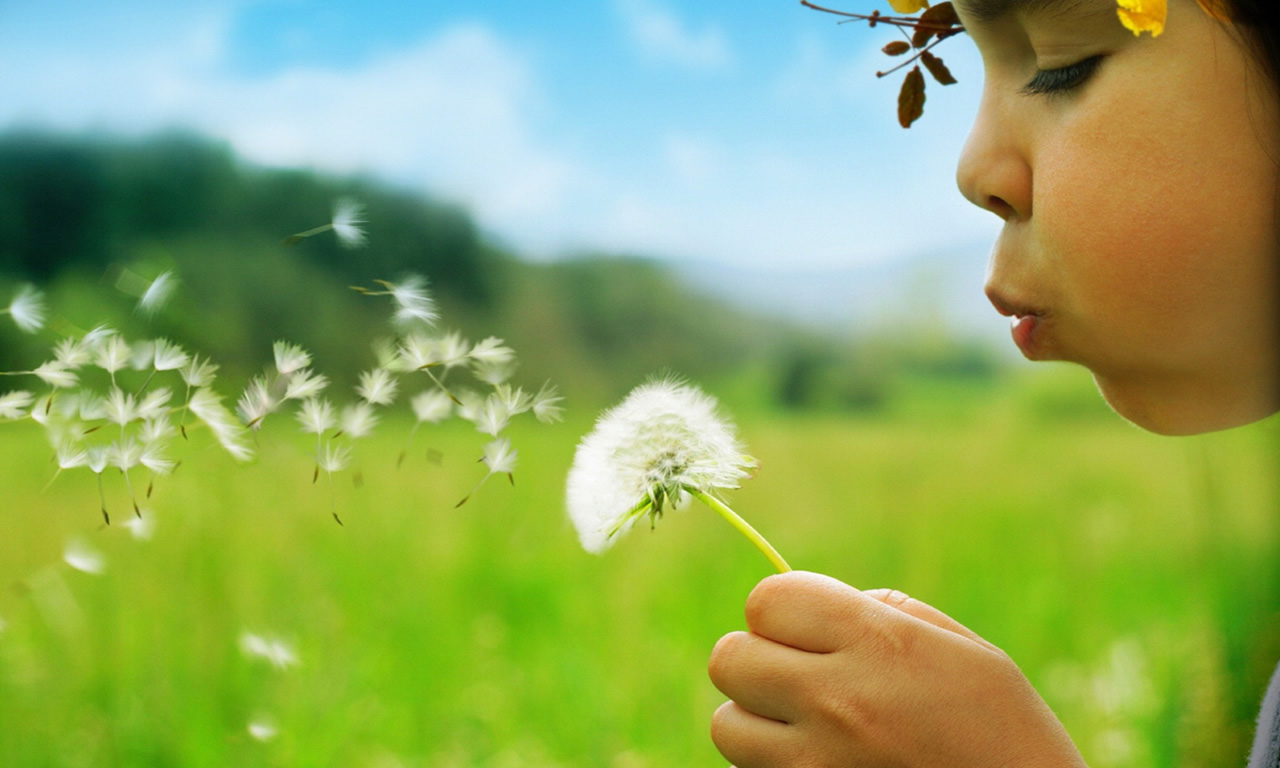 A simplicidade traria enormes benefícios para as pessoas, as tiraria do cativeiro dos valores estabelecidos pelas convenções arbitrárias, lhes clarearia a visão e lhes traria mais leveza e tranquilidade existencial.
Quando nos livramos de tudo que é inútil e secundário, passamos a tomar consciência do que verdadeiramente temos e do que precisamos.
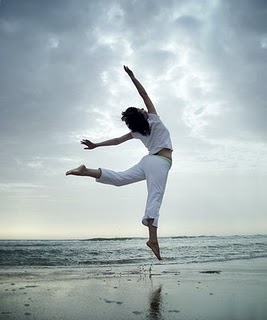 A simplicidade consiste em não ficar distante do que é natural e espontâneo, uma vez que aqueles se afastam dela ficam “com entendimento entenebrecido” e “alienados da vida de Deus”
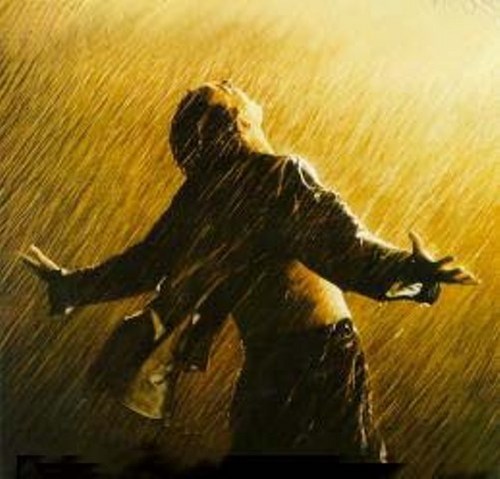 A vida se constitui dos passos que damos e das alegrias da jornada. Se nossos olhos estão fixados no  ponto da chegada, perdemos de vista tudo que o caminho nos oferece. A única realidade que conhecemos é a do exato momento que estamos vivendo.
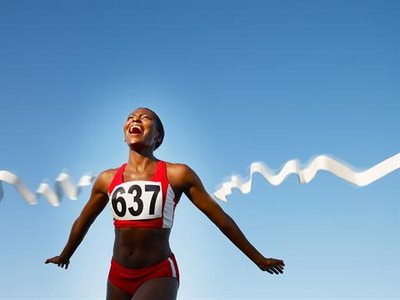 Realidade não é o que já passou, nem o que ainda está por vir. É claro que o passado tem importância, e o futuro nos reserva tesouros desconhecidos. Mas só o presente tem valor realmente, pois está ai para ser vivido por inteiro.  O resto é só lembrança, saudade, imaginação.
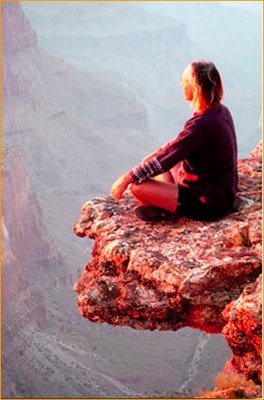 Jesus afiançou que onde está o vosso tesouro ali se encontra o coração, pois os cuidados de Amor são fonte de riqueza e sabedoria nos quais depositamos nosso afeto nas ações de nossa vida.
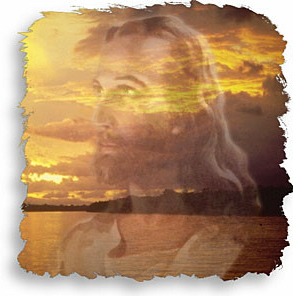 Cuidar é uma palavra que merece atenção especial de todos nós. Os cuidados com a vida, com o próximo, com a natureza e conosco próprio traduzem a atenção e o empenho para com as questões pertinentes ao coração e às responsabilidades de cooperadores na obra do universo.
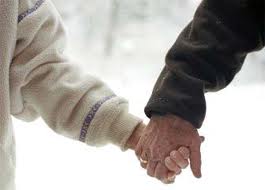 SORRIR SEMPRE -
Divina expressão de afeto.
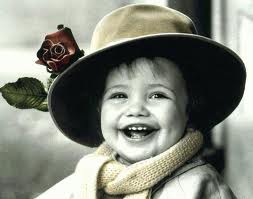 GOSTAR DE CONVIVER aprender a compartilhar, vencer a auto-solidão.
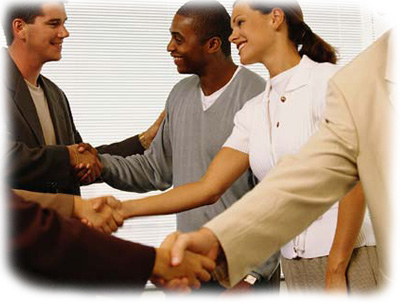 VALORIZAÇÃO DO BOM  E               DO BELO – sintonia com                            a “natureza  Divina” do existir.
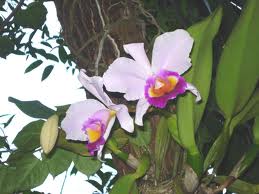 PERDOAR SEMPRE – perdão é higiene e saúde do coração.
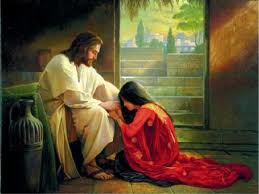 CRIAR E RECRIAR LAÇOS Construir elos afetivos, revitalizar as alegrias, reinventar a rotina.
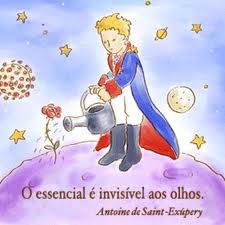 ATENÇÃO AOS SINAIS DO HUMOR - o humor influencia decisivamente a vida afetiva.
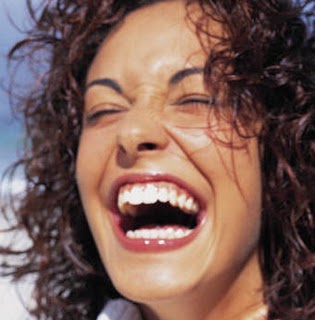 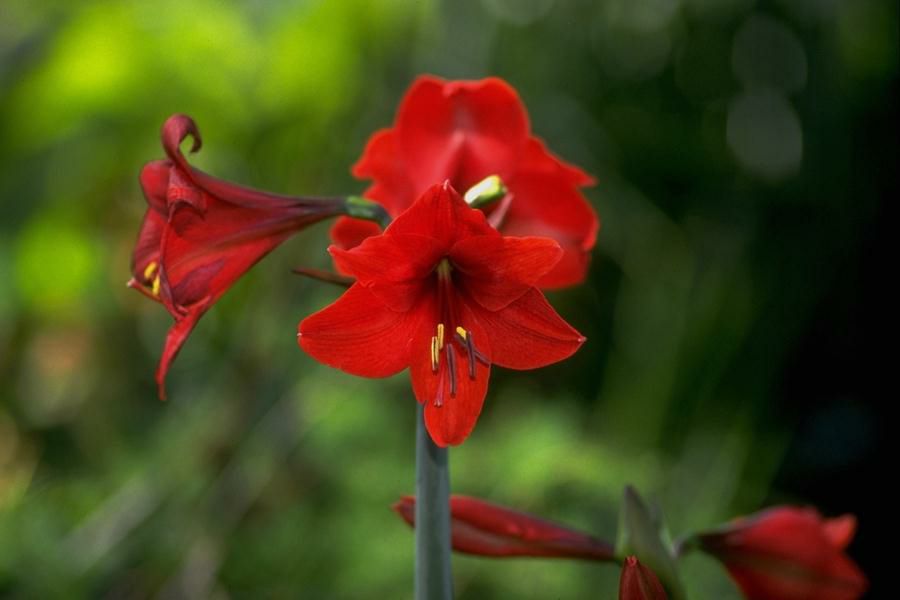 A vida é feita de coisas muito simples....
Cada um tem um jeito de se expressar...
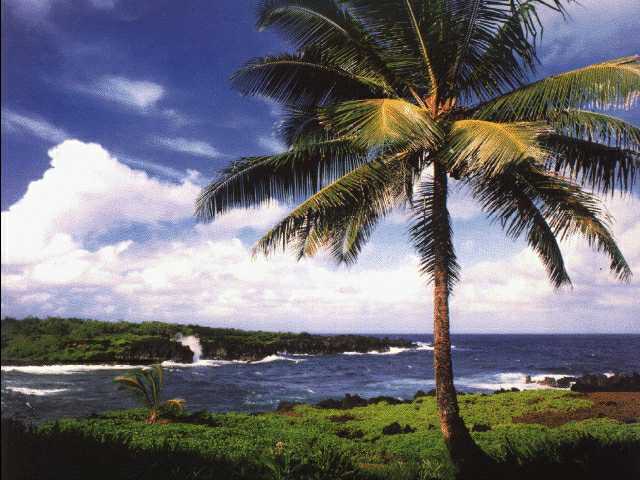 Muitos não sabem como dizer 
o que sentem
E acabam deixando passar o momento....
Deixando escapar a chance de “ser” e “fazer” alguém feliz...
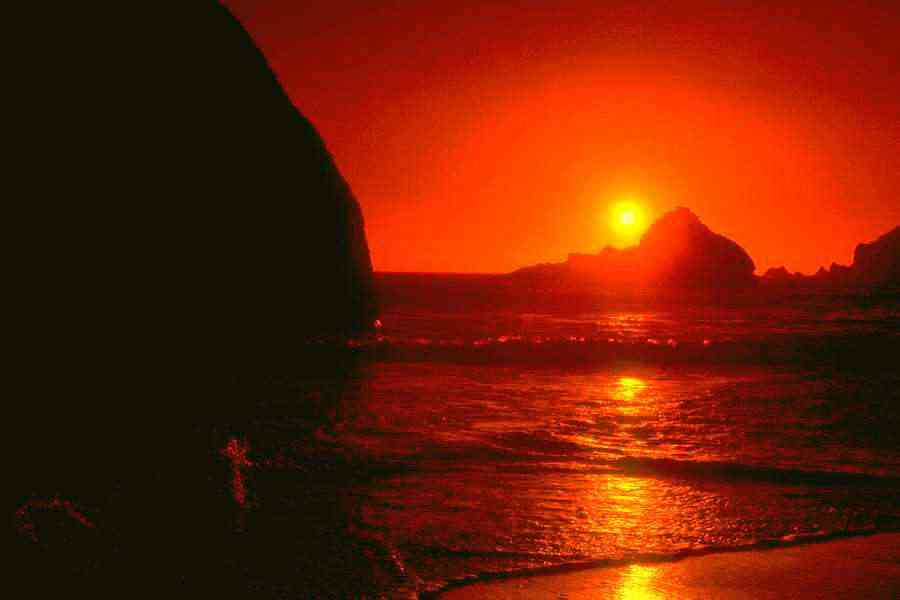 Para viver feliz é preciso muito pouco...
Um olhar carinhoso...
Um aperto de mão....
Um sorriso....
Um beijo  ou um abraço...
Uma brincadeira sadia...
Basta a presença de alguém para que tudo
 o mais seja só felicidade....